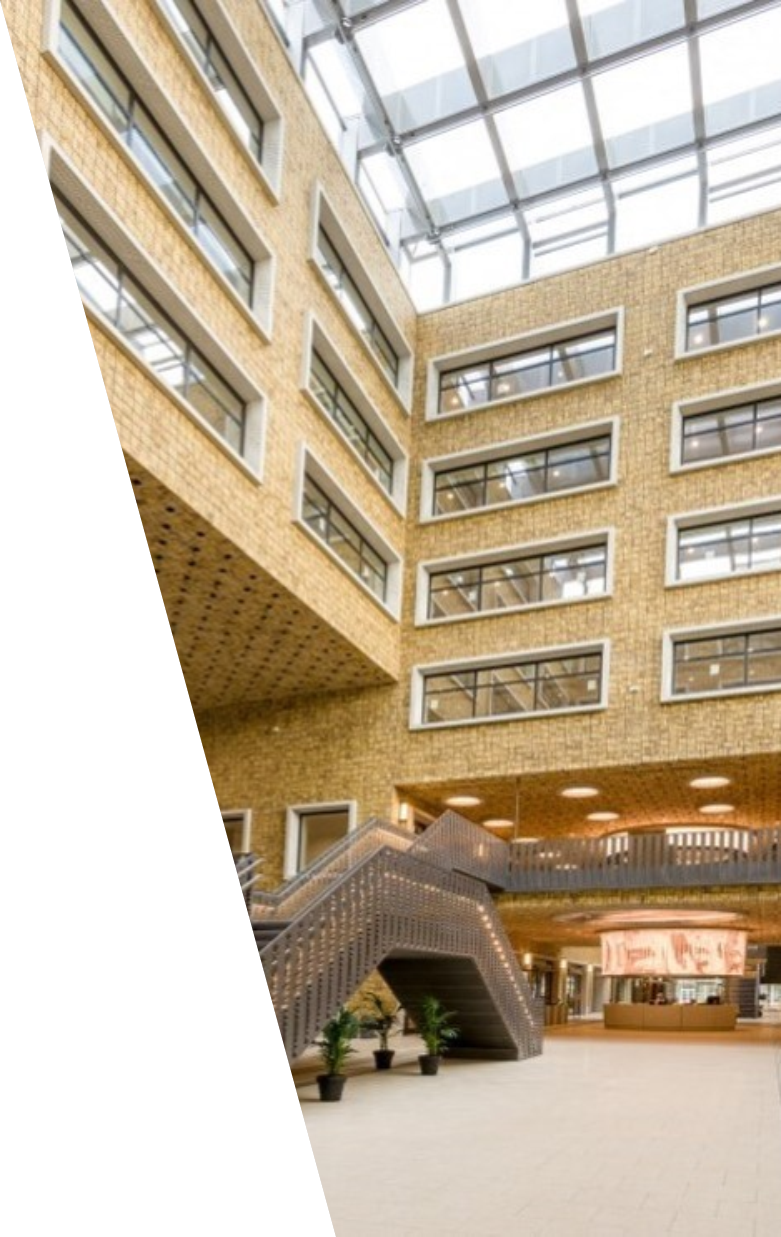 HRBP-netwerkWelkom!
Agenda
9.15u : Onthaal en welkom
Outplacement
09.30u : Update acties rekrutering & selectie
10.30u : Pauze
11.00u :  “Groepen, groepsdynamiek en leiderschap” door André Pelgrims
11.45u : Q&A
12.00u : Facultatieve middaglunch : broodjes
HR-update
Stephanie De Wulf
Update acties rekrutering en selectie
Jonas De Keersmaecker
Agentschap Overheidspersoneel
23/11/2022
4 “werven”
Aanpakken selectiereglementen en vacatureberichten
EVC
Meer wendbare selectieprocedures
Activeren van de werfreserves
Selectiereglementen en vacatureberichten
Wat is er reeds gebeurd? 
Alle sjablonen werden aangepast 
Wervender geschreven
Kwaliteitscontrole op vacatures die gepubliceerd worden op Werken voor Vlaanderen
Focus op selecties met AgO als selector
Blijven investeren in opleiding van rond wervend schrijven
Externe ondersteuning voor copy in 2023

Wat loopt er nog? 
Verkorten van het selectiereglement
Eerste brainstorm binnen Selectiecentrum achter de rug
“Project”-team gaat hiermee verder aan de slag
Oplevering voorzien tegen eind januari 2023
Elders Verworven Competenties (EVC)
Idee?
Aanpassing van de huidige EVC-procedure: portfolio vervangen door testbatterij
Minder administratief voor zowel kandidaat als selector
Subjectieve zelfbeschrijving vervangen door objectieve meting
EVC inzetten in alle procedures waar geen specifiek diploma gevraagd wordt

Waar zitten we nu?
Voorbereiding dossier voor IKW 
Hopelijk nog eerste principiële goedkeuring Vlaamse Regering in 2022
Startoverleg met Cebir voor opbouw testbatterij

Ideale timing?
Uitwerken nieuwe procedure: voorjaar 2023
Implementatie nieuwe EVC-procedure: najaar 2023
Meer wendbare selectieprocedures
Proces 1: Standaardselectieproces
Modulaire selectieprocedure 
Focus op procedures met voldoende kandidaten

Proces 2: Verkorte procedure
Eerste contactmoment na ten laatste 2 werkdagen
Afronding procedure binnen maximaal 5 weken (inclusief 3 weken publicatie)
Focus op procedures met zeer weinig kandidaten (niet alleen knelpuntfuncties)
Piloot met VEKA, potentieel ook bij AWV en ABB

Proces 3: Selectiedagen
Focus op procedures met zeer veel kandidaten
Uitwerking voor Opgroeien waarbij 32 kandidaten per dag gescreend konden worden
Ook piloten bij Het Facilitair Bedrijf en Agentschap Justitie en Handhaving
Inspiratievideo selectiedagen Opgroeien
Hoe potentieel (uit werfreserves) maximaal gebruiken?
David Salens en Johan Vermeiren
Agentschap Overheidspersoneel
23/11/2022
Inhoudstafel
Waarom willen we dit doen? Business case
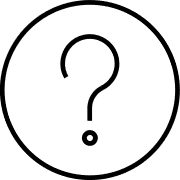 Voorstelling matchingtool + doelstellingen
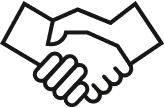 Wat betekent dit voor jouw entiteit? (vrijblijvend aanbod)
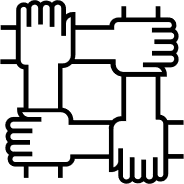 Volgende stappen + temperatuur meten
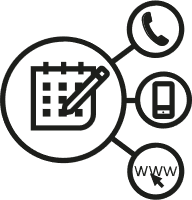 Business case
Schaarse arbeidsmarkt
Heel wat (onbenut) potentieel in werfreserves
+- 2000 geschikte kandidaten in werfreserve
Snelle(re) invulling van vacatures
Wat willen we doen?
Systeem om 1000’en kandidaten matchen met vacatures
Pilootfase:
+- 1 jaar (2023)
Geen verplichting
Oproep volgt later
Hoe de business case met praktijk MATCHEN?
Op zoek gegaan naar:
Gebruiksvriendelijke (semi)geautomatiseerde (matching)tool 
- zowel voor gebruikers/klanten en kandidaten
Met de minimumvereiste dat:
De tool wetenschappelijke onderbouwd, representatief en valide is
In ons proces verwerkt in de fase van:
De werfreserves waarbij kandidaten objectief geworven zijn
Met als doel om: 
Matchingsysteem over werfreserves en entiteiten heen te implementeren
Matchingstool: Kazi
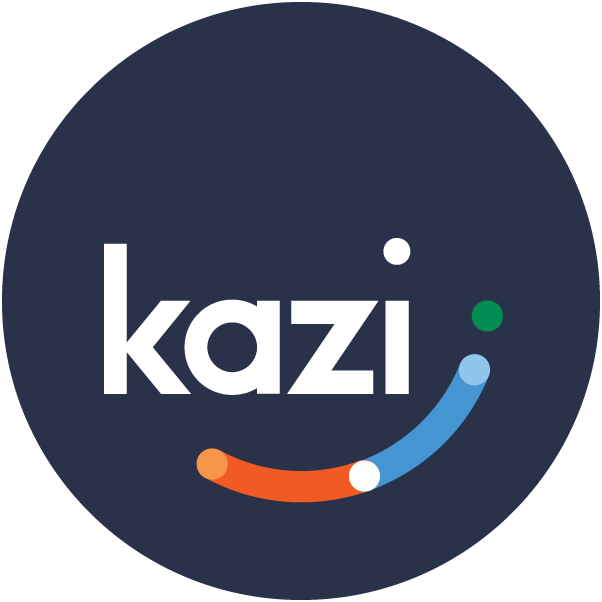 Wat is Kazi?
Matchingstool
Matcht kandidaten met functies (en omgekeerd)
Toont aan wanneer er een mismatch is (niet onbelangrijk!)

Gemeenschappelijke noden/verwachtingen via teamrollen en werkwaarden in kaart brengen
Wat drijft kandidaten, welke houding wordt er verwacht in de functie

Test kan flexibel ingezet worden tijdens of na de selectieprocedure
Focus op meerwaarde 
Kan zowel eliminerend ingezet worden als adviserend en input bieden voor het gesprek
Onderzoek naar combinatie met of vervanging van andere testen (kandidatenervaring!)

Duurtijd van test is +- 10 tot 15 min
6 Werkwaarden en teamrollen
Werkwaarden en 8 teamrollen
Scan afnemen door zowel werkgever als potentiële werknemer
Profielen worden los van elkaar gemaakt
De match wordt gemaakt in de tool
Op zoek naar de “perfecte” match
Focus op onze doelstellingen
KLANTEN
Doorlooptijd verkorten
Extra dimensie meetbaar maken 
Hogere invullingsgraad vacatures
Positieve impact op retentie
 Stijgende tevredenheid
KANDIDATEN
Gerichte feedback op basis van persoonlijke noden (groeiend zelfinzicht)
Extra dimensie meetbaar maken
Grotere kans om geworven te worden
 Stijgende tevredenheid
Selectiecentrum
Doorlooptijd verkorten
Efficiënter/breder gebruik van werfreserves 
Hogere invullingsgraad vacatures
 Efficiëntere werking & stijgende tevredenheid
Overige
Vlaamse overheid als holding
Positieve impact op employer branding
Focus op zowel vacature van vandaag als brede inzetbaarheid naar toekomst toe
Wat betekent dit voor jou?
Wat betekent dit voor jou?
Openheid en transparantie van werfreserves (geven en nemen)
Doelstelling: over werfreserves en entiteiten heen
Zowel focus op beschikbare werfreserves als nieuwe werfreserves
Voor de intake krijg je toegang tot de tool om het profiel op te maken 
+- 10 min invultijd
Eén persoon is voldoende (bv. leidinggevende), maar we raden aan om dit gezamenlijk (HR & leidinggevende) te doen 
Ideale manier om profiel in kaart te brengen
Wat is onze vraag?
Al dan niet deelname aan deze piloot
Vrijblijvend, maar we hopen toch op enthousiasme 
Hoe groter het aantal deelnemers, hoe groter de kans dat het een succesverhaal wordt
Piloot zal 1 jaar duren
Afspraken op maat van entiteit in pilootfase
Concrete afspraken kunnen gemaakt worden (bv. niet voor alle vacatures toepassen)
Wie kan deelnemen?
Onderscheid tussen aangesloten klanten op dienstverlening R&S AgO:
Enkel maar toepasbaar voor procedures waarvan AgO bevoegd selector is en dus ook de werfreserves beheert
Mogelijkheid om in kader van aansluiting dit wel bespreekbaar te maken om in te stappen in de piloot
Uiteraard allen welkom om mee aan tafel te zitten
Volgende stappen
We informeren jullie
Tweede vragenmoment 
op basis van Doodle
December of Januari
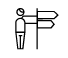 Start traject
Januari
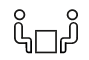 24 november
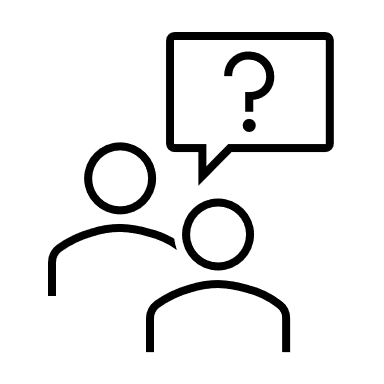 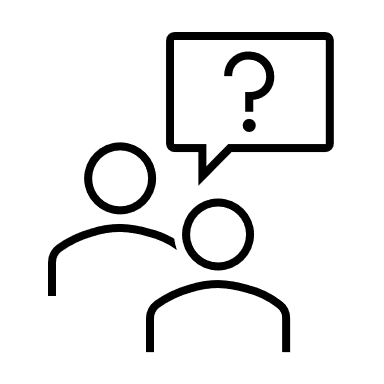 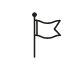 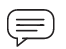 1 december
2022/2023
2023
Stapsgewijs uitbouwen
Individuele werksessies
Vragenmoment en 
kennismaking Kazi
Temperatuurmeting
www.menti.com of de menti-app
Code: 6441 7466

Naar de presentatie & resultaten
Pauze
“Groepen, groepsdynamiek en leiderschap” André Pelgrims
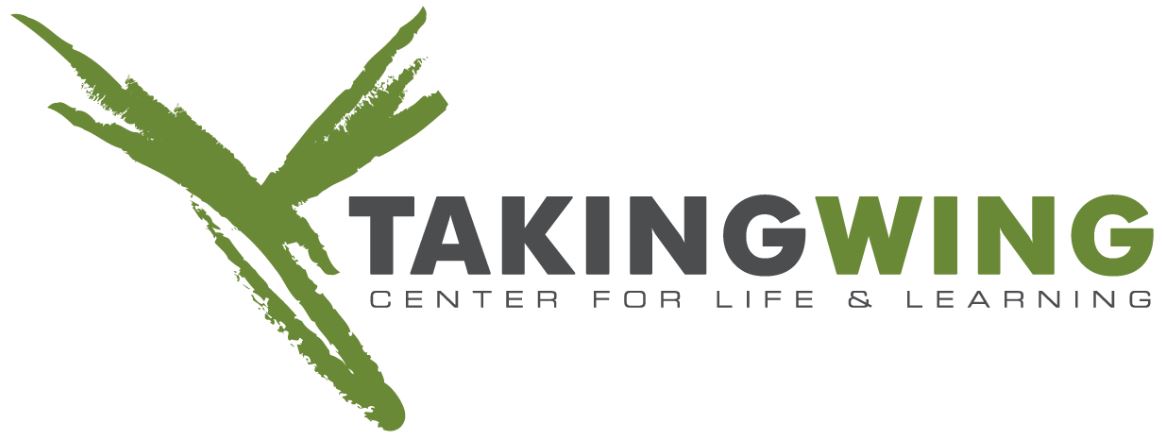 André Pelgrims
Auteur DANSEN NAAR VRIJHEID
Founder TAKING WING
23 november 2022
HEEFT HRBP EEN ROL IN 
HET ACTIVEREN 
VAN 
GROEPSMATURITEIT?
HOE ZITJIJ IN JE ROL ALS HR-BP?
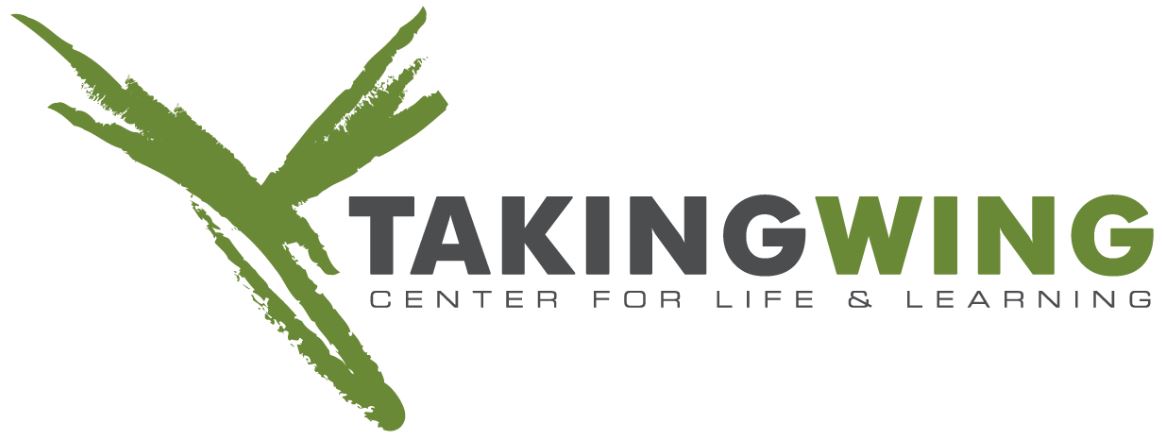 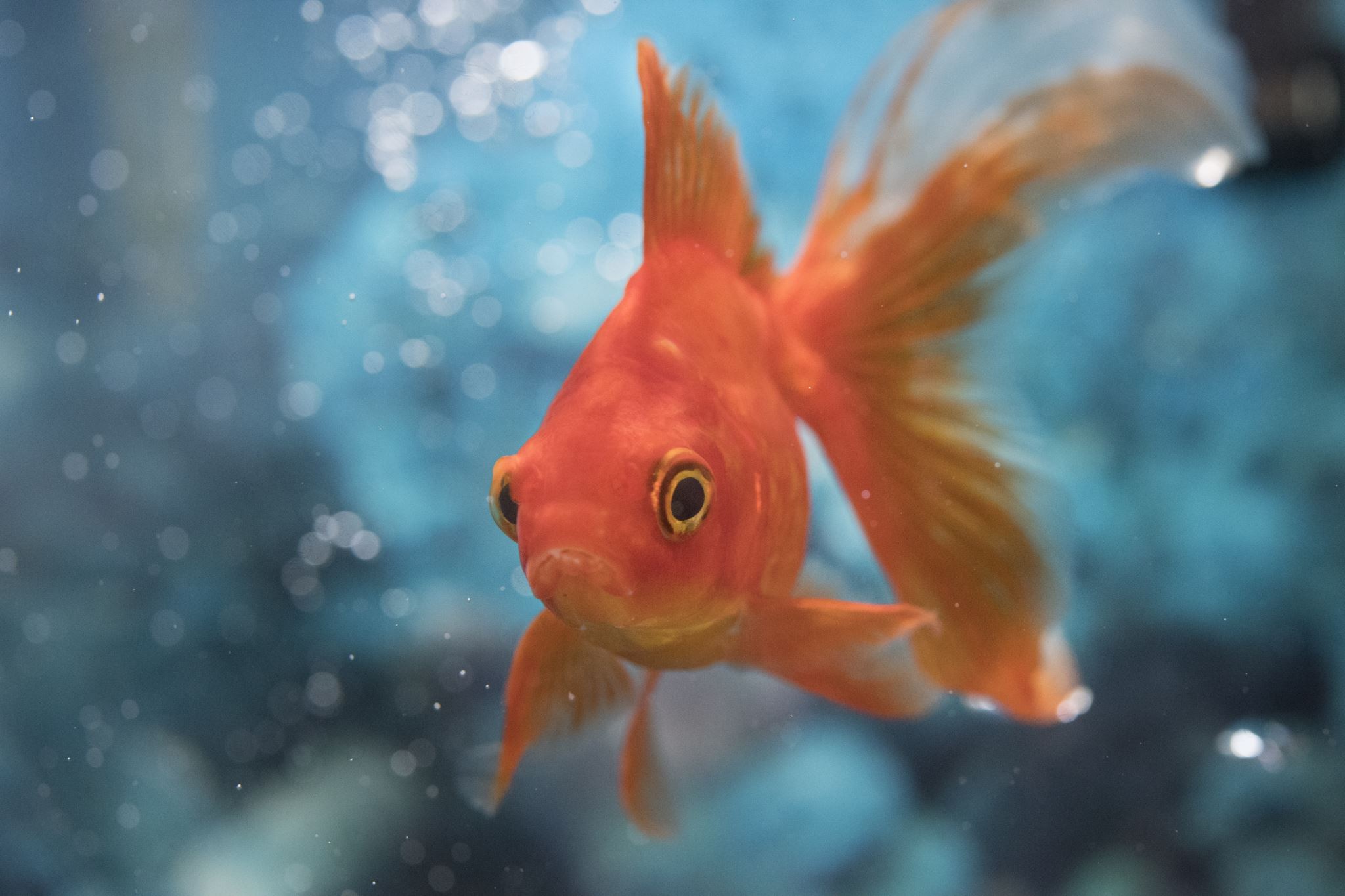 “The last thing a fish can see,is the water he is in… “
Japans gezegde
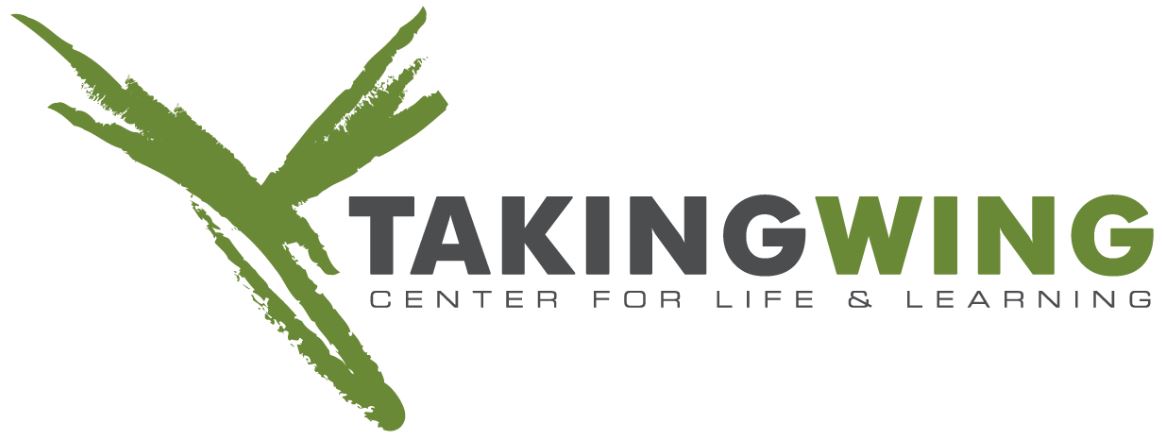 GEVAAR  IN EENCULTUURVANEVIDENTIES
GEVAAR  IN EENCULTUURVANEVIDENTIES
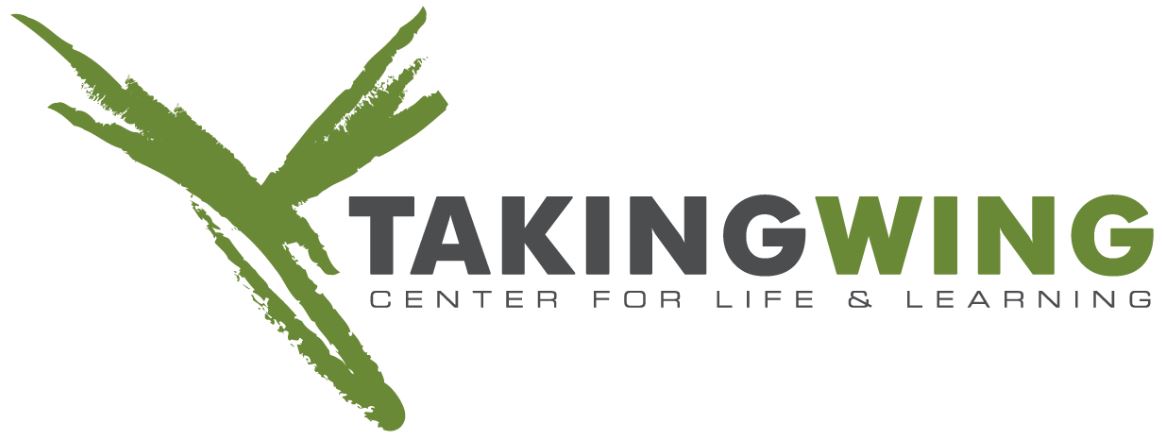 EVIDENTIES VERBERGEN ANGST VOOR VERLIES…EN ACTIVEREN “viraal” MECHANISMES TER BESCHERMING……
INERTIE VOOR VERANDERING
CONTROLE OP COMFORT
GENOEGZAAMHEID
MINIMALISME
WEINIG GEVOELIG VAN CONTEXTUELE PRIKKELS
WEERSTAND/ONVERSCHILLIGHEID TEN AANZIEN VAN VERNIEUWING
ZEKERHEID EN IMPLICIETE BEVESTIGING 
STATUS-QUO
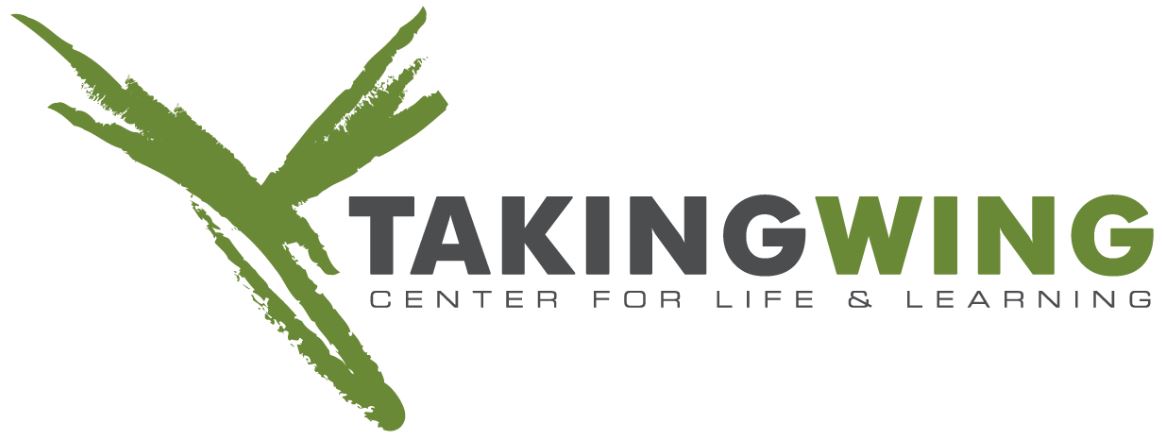 Hoe kan je een team helpen om van EGOCENTRIC (intern gericht)naar ETNOCENTRIC (naar buiten gericht) te gaan?
OBSERVEER 
DE VOLGENDE 
BALANS…..
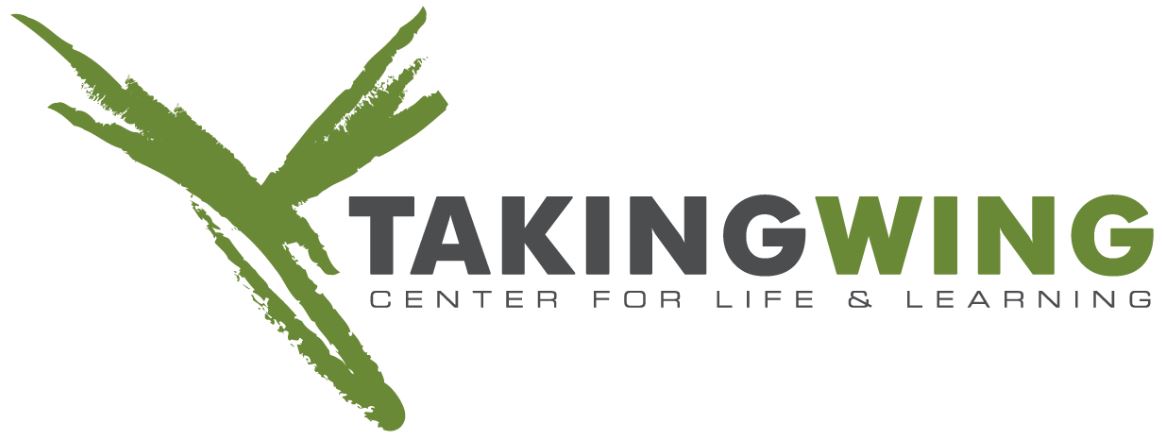 Waar gaat de aandacht naartoe?
INZETTEN OPCOMMITMENT
Doelstellingen
Doen/volgen
Efficiëntie
Begrijpen
Overtuigen
Inspireren
Resultaat
Focus op “wat”
Managen: het vaste
Top-down
Stabiliteit
= STREVEN NAAR      BETROUWBARE OUTPUT
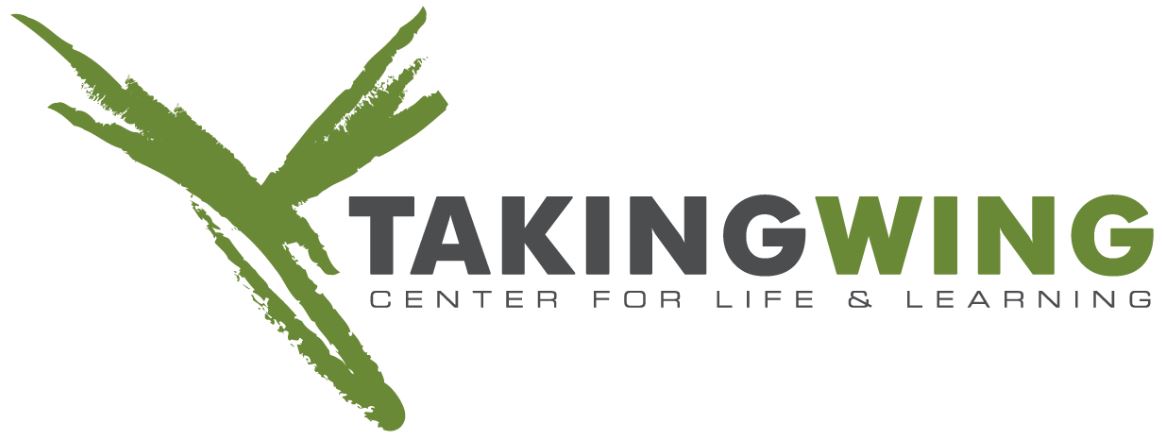 Waar gaat de aandacht naartoe?
INZETTEN OPBETROKKENHEID
Overleg
Zijn/bijdragen
Zelfreflectie
Effectiviteit
Feedback geven
Transparantie
Focus op “Hoe”
Leiden: het onbekende
Bottom-up
Bewegen
Creativiteit
= BOUWEN aan     			   		GROEPSMATURITEIT
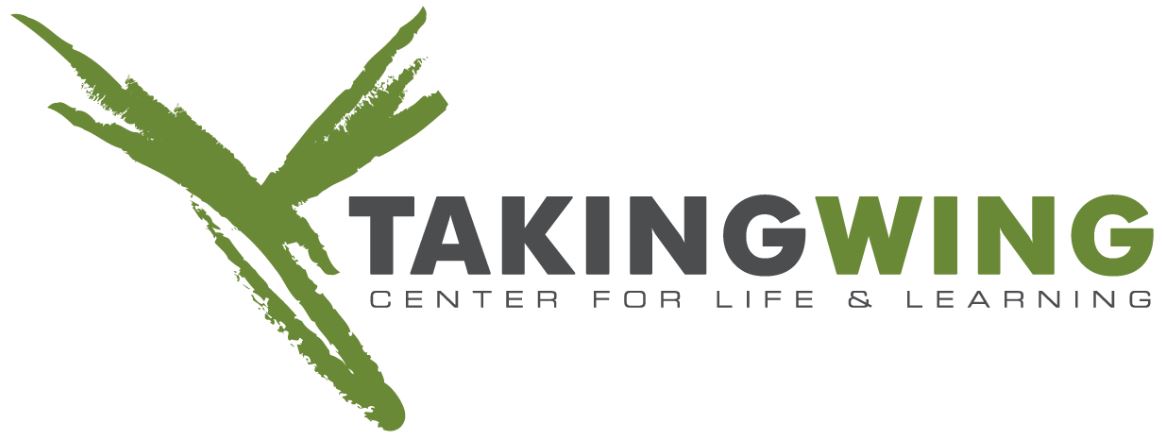 Waar zit de onbalans?
INZETTEN OPCOMMITMENT
INZETTEN OP
      BETROKKENHEID
Doelstellingen
Doen/volgen
Efficiëntie
Begrijpen
Overtuigen
Inspireren
Resultaat
Focus op “wat”
Managen: het vaste
Top-down
Stabiliteit
Overleg
Zijn/bijdragen
Zelfreflectie
Effectiviteit
Feedback geven
Transparantie
Focus op “Hoe”
Leiden: het onbekende
Bottom-up
Bewegen
Creativiteit
= STREVEN NAAR      BETROUWBARE OUTPUT
= BOUWEN aan     			   		GROEPSMATURITEIT
In balans?
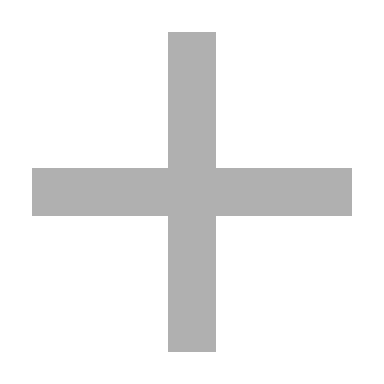 COMMITMENT
1
4
3
2
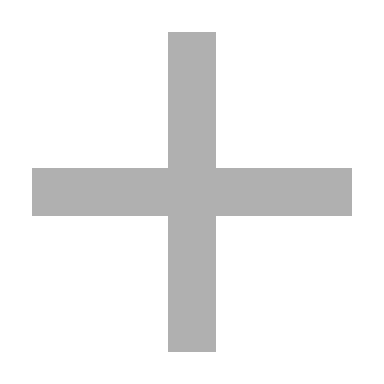 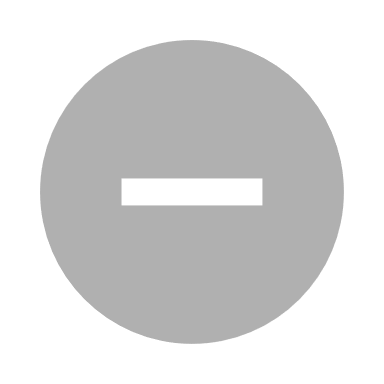 B E T R O K K E N H E I D
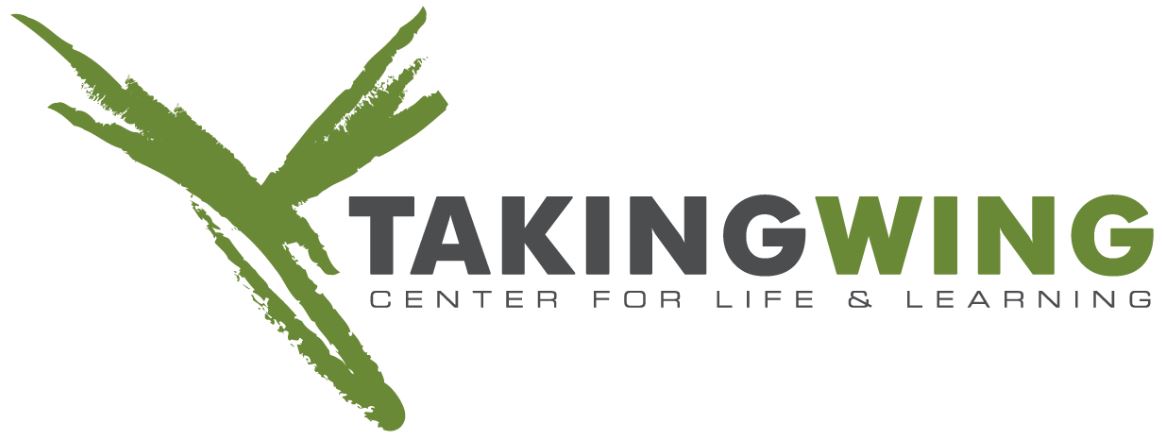 Op niveau van groepsdynamica …
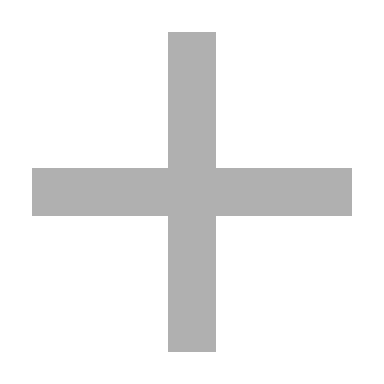 COMMITMENT
AFHANKELIJKHEID
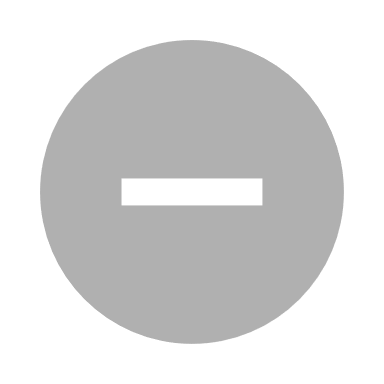 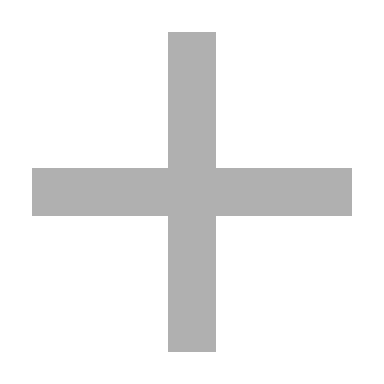 B E T R O K K E N H E I D
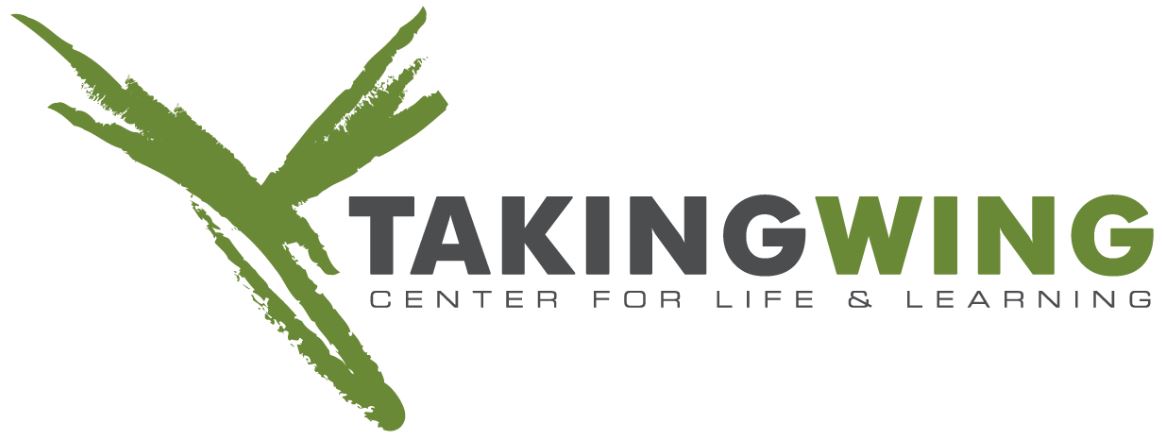 Op niveau van groepsdynamica …
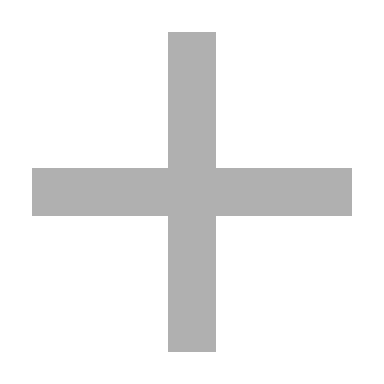 COMMITMENT
AFHANKELIJKHEID
TEGEN-AFHANKELIJKHEID
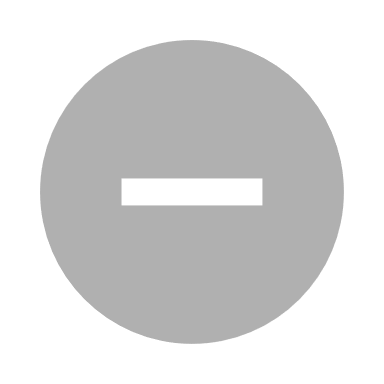 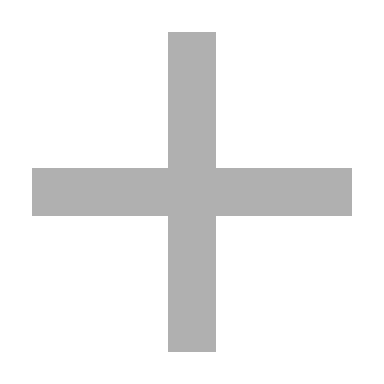 B E T R O K K E N H E I D
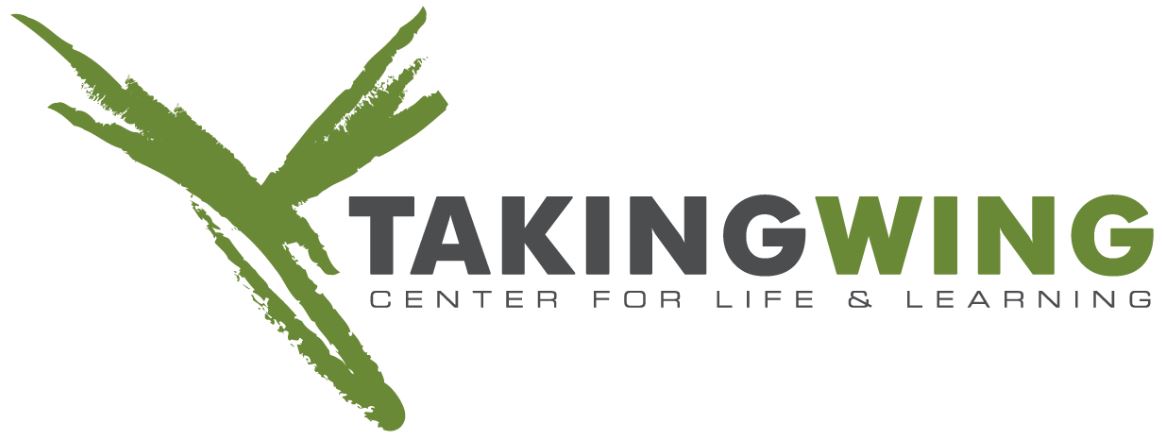 Op niveau van groepsdynamica …
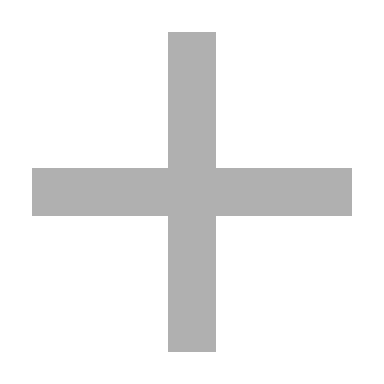 COMMITMENT
AFHANKELIJKHEID
ONAFHANKELIJKHEID
TEGEN AFHANKELIJKHEID
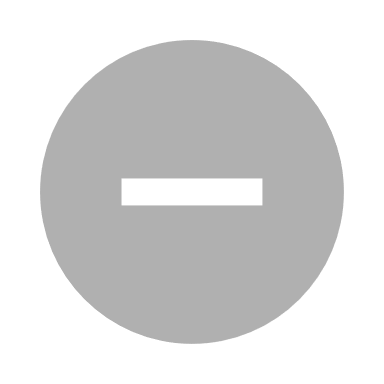 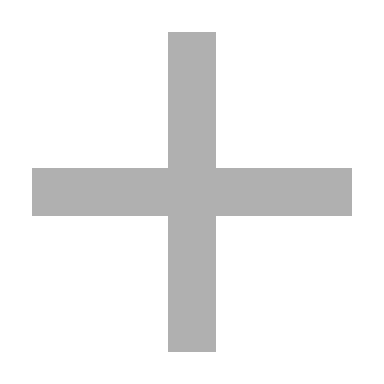 B E T R O K K E N H E I D
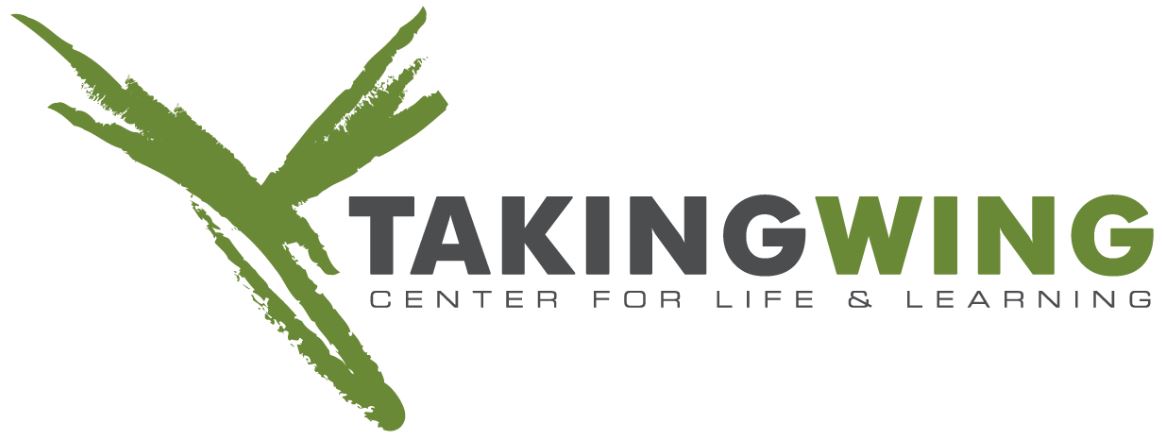 Op niveau van groepsdynamica …
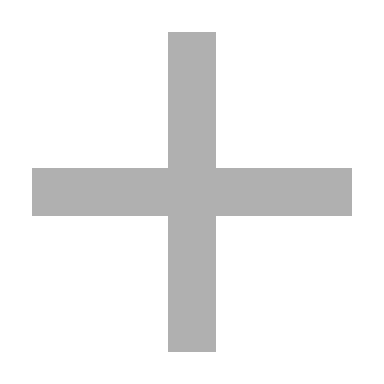 COMMITMENT
INTER- AFHANKELIJKHEID
AFHANKELIJKHEID
TEGEN-AFHANKELIJKHEID
ONAFHANKELIJKHEID
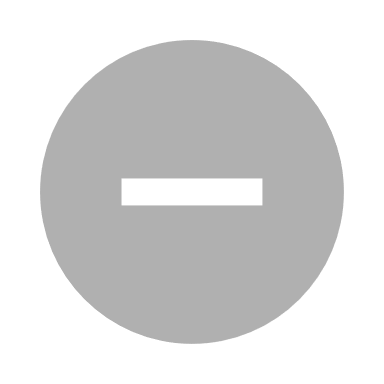 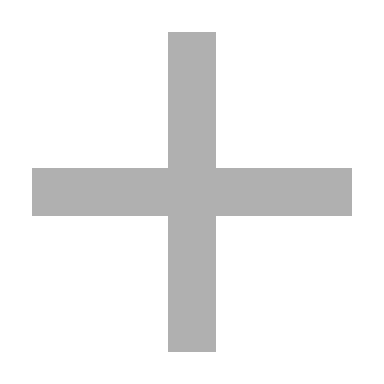 B E T R O K K E N H E I D
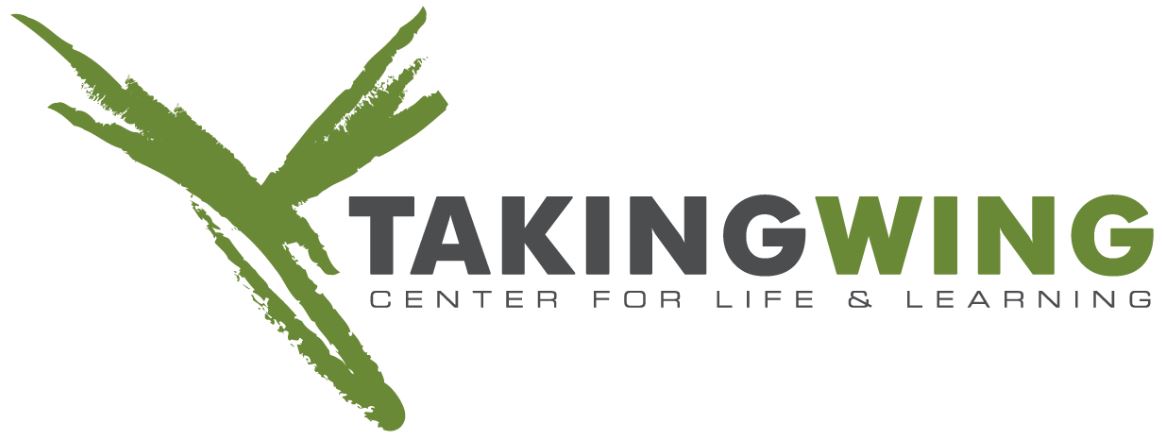 Wat als er druk op de organisatie komt?
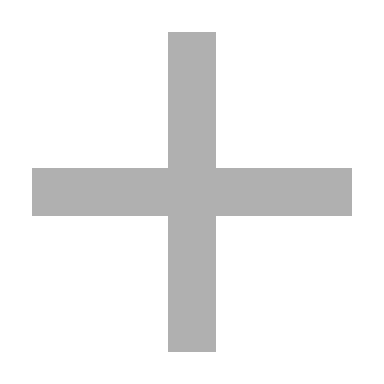 COMMITMENT
CULTUUR VAN CREATIVITEIT
JA-KNIKKERS CULTUUR
CULTUUR VAN VIJANDIGHEID
CULTUUR VAN CRITICI
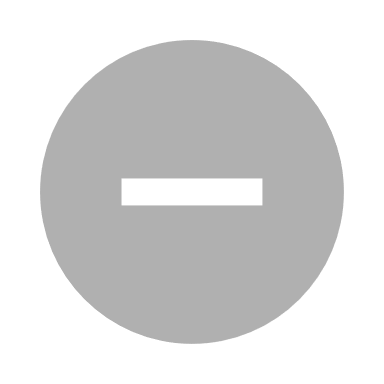 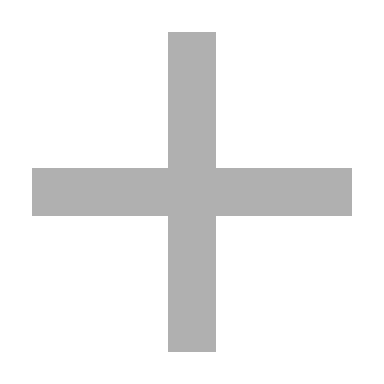 B E T R O K K E N H E I D
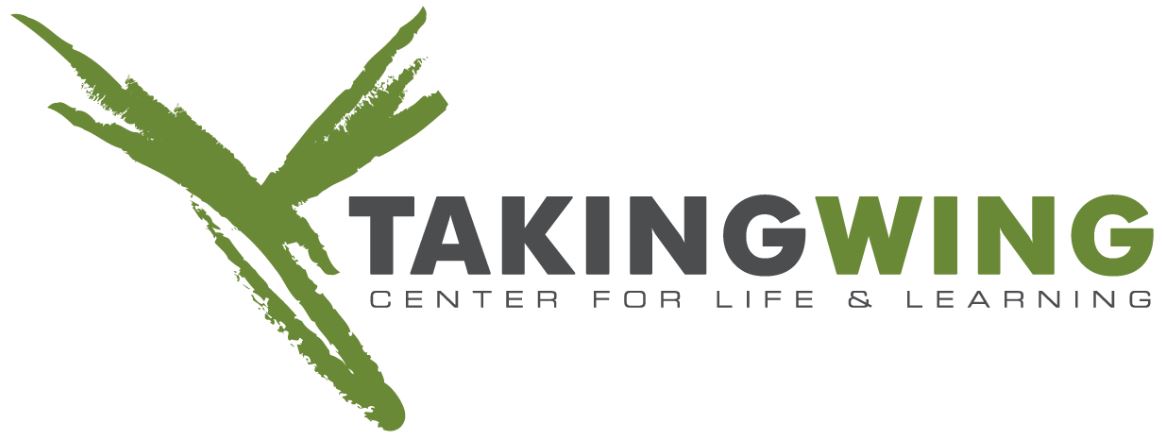 Bij onbalans specifieke dynamieken…
1 – POWER/STATUS inzetten als middel tot bereiken eigen doel
2 – BETWETERIJ vanop de zijlijn
3 – TERUGTREKKEN IN DE SCHADUW en stil verder doen
4 – WANTROUWEN in ‘t systeem / de mensen en dus emotioneel afstand doen
5 – RIGIDITEIT inzetten om vast te houden aan eigen denkpatroon/regels/gewoontes

				SURVIVAL GEDRAG GERICHT OP “MEZELF”
				ENERGIE-VRETEND en VERARMEND VOOR DE CULTUUR
				INSTANDHOUDEN VAN DE EVIDENTIES
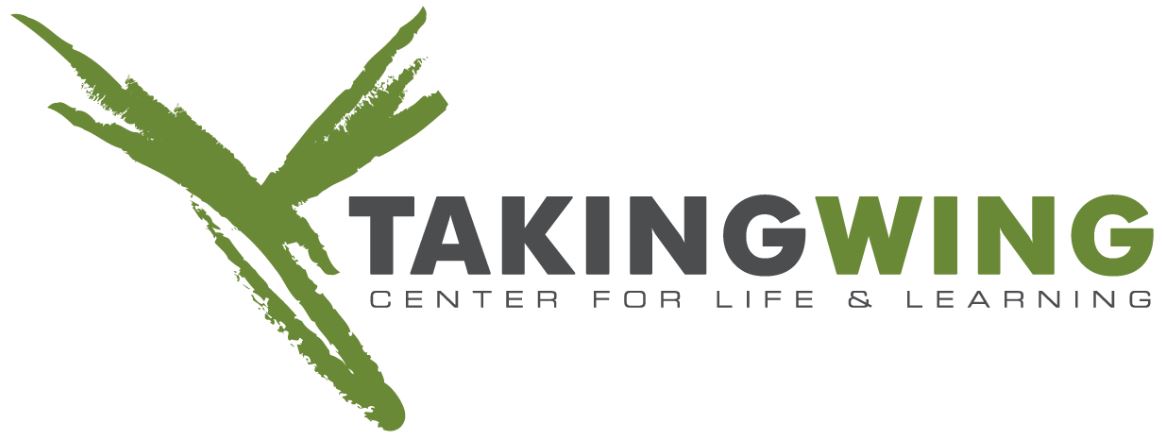 Hoe hiermee aan de slag gaan?
1 – Stimuleer om EERLIJK naar COMPETENTIES  te kijken: 		“Wie/wat hebben we wanneer en waarom nodig?”           		
2 – BESCHEIDENHEID EN DIENSTBAARHEID als motor voor zelfreflectie:		“Wat heb ik toe te voegen? Wanneer neem ik wat weg en van wie?”
3 – Moedig aan om KWETSBAAR, MOEDIG EN EERLIJK te zijn – 		“ Waar zit de twijfel en leer hulp vragen bij moeilijke thema’s”
4 – Geef VERTROUWEN en wees te vertrouwen naar collega’s & medewerkers		“Spreek je vertrouwen uit en bespreek het wantrouwen!”
5 – Ga samen voor CREATIVITEIT i.p.v. mee te gaan in een mogelijke kramp

					REVIVAL GEDRAG IN FUNCTIE VAN HET GROTER GEHEEL
					NODIGT UIT TOT CONNECTIE EN MATURITEIT
					VRAAGT EEN CULTUUR VAN VEILIGHEID
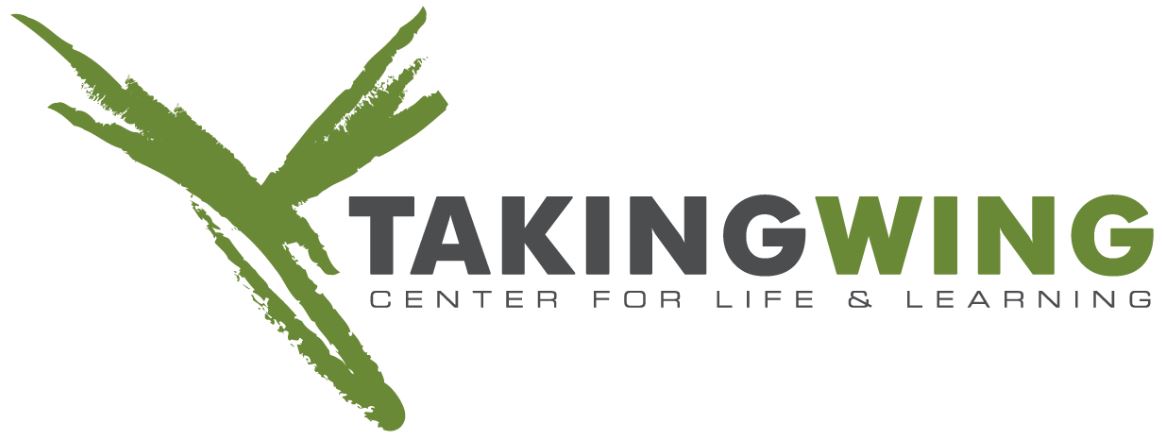 Eerlijkheid & competenties
Status / Power
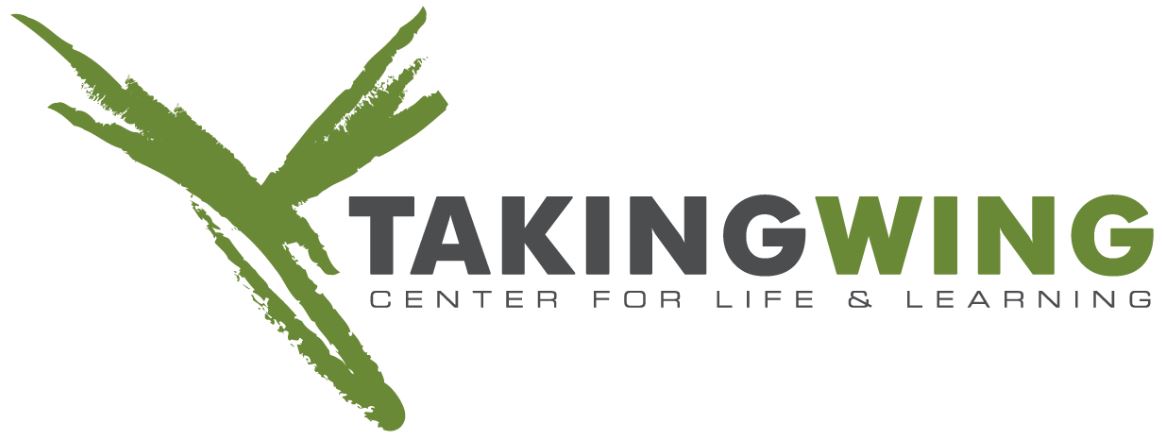 IN BALANS
UIT BALANS
Betweterij
Dienstbaarheid
Terugtrekken
Zichtbaar worden
Vertrouwen geven
Wantrouwen
Rigiditeit
Creativiteit
HOE ???
SURVIVAL
FOCUS : IK
REVIVAL
FOCUS : DE GROEP
BUTLER OF CHANGE-AGENT?
Er zijn zeker opportuniteiten (kleine of grote) die je vandaag laat liggen om deze MATURITEITS- cultuur te ondersteunen. Welke opportuniteiten liggen er? Welke twijfels houden u hiervan weg? Waar voel jij jezelf vastzitten in één van de genoemde dynamieken?
Welke zaken hebt u wél direct/indirect aangepakt om deze cultuur verder te ontwikkelen? Wat zijn kleine experimenten/ realisaties binnen uw afdelingen waarin je dit tastbaar hebt gemaakt?Waar heb je gevoeld dat je een risico genomen hebt?    
Hoe wordt dit alles zichtbaar op vlak van jullie relatie met de eindverantwoordelijken binnen de afdelingen? Hoe groot voelt de vrijheid aan om evidenties in vraag te stellen via de instrumenten/mandaat die je zelf in handen hebt? Waar/hoe voel je de spanning in deze relatie?
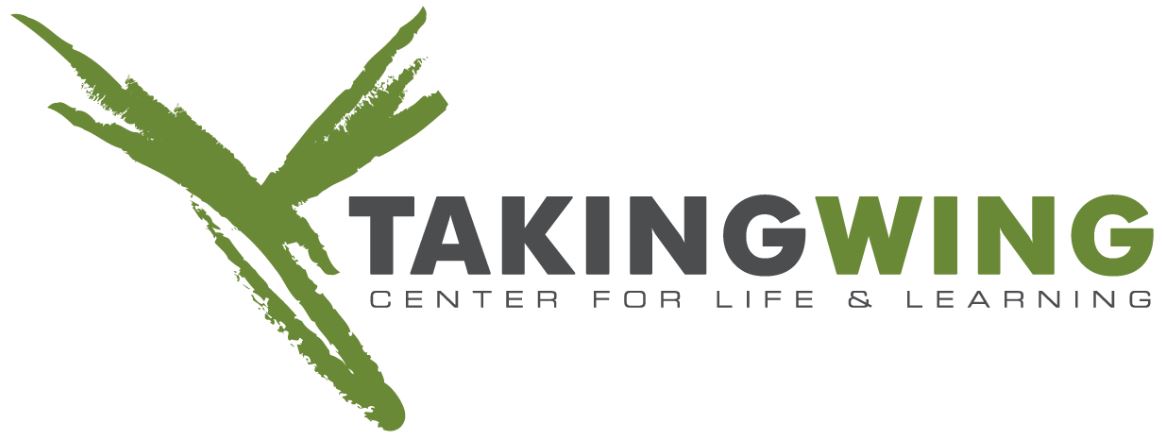 Vragen?
Bedankt en hopelijk tot snel!
23/11/2022